ФКУЗ «ДагПЧС»Роспотребнадзора 

СМК 
в работе ИЛЦ ФКУЗ «Дагестанская ПЧС» Роспотребнадзора.
      
Менеджер по качеству
Врач Эпидемиолог- Кадиев М.Г.              
 Махачкала 2019г.
Испытательный лабораторный центр       ФКУЗ «Дагестанская противочумная станция» Роспотребнадзора аккредитован в национальной системе аккредитации Российской Федерации ФСА «Росаккредитация»
Аттестат аккредитации ИЛЦ -  РОСС RU.0001.517968. с 24 ноября 2010 года.
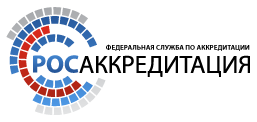 Аккредитация и этапы подтверждения компетентности ИЛЦ ФКУЗ «ДагПЧС»
АККРЕДИТАЦИЯ  - это официальное признание со стороны третьих (независимых) лиц компетентности юридического или физического лица в выполнении конкретных задач.
Наличие аккредитации означает, что данное лицо может гарантировать своим клиентам выполнение этих задач в соответствии с требованиями стандартов аккредитации.
Нормативные документы регламентирующие систему менеджмента качества ИЛЦ ФКУЗ «Дагестанская противочумная станция» Роспотребнадзора: 1. Федеральный закон от 28 декабря 2013 г. N 412-ФЗ "Об аккредитации в национальной системе аккредитации" (с изменениями и дополнениями) 2. ГОСТ ИСО/МЭК 17025-2009 «Общие требования к компетентности испытательных и калибровочных лабораторий»3. ГОСТ Р ИСО 9001-2015 «Системы менеджмента качества. Требования»4. Приказ N 326 от 30 мая 2014г. «Требования к системе качества лаборатории, применяемые для аккредитации в Российской системе аккредитации Министерства Экономического Развития Российской Федерации»
На основании Федеральных НД и Национальных стандартов, ИЛЦ ФКУЗ «ДагестанскаяПЧС» Роспотребнадзора разработала и внедрила  НД регламентирующие  деятельность ИЛЦ
Паспорт ИЛЦ
Область аккредитации
Положение об ИЛЦ
Руководство по качеству
Декларация независимости ИЛЦ
Политика в области качества испытаний
В Паспорте ИЛЦ указаны сведения:
Об оснащенности лаборатории испытательным оборудованием (ИО)
Об оснащенности лаборатории средствами измерения (СИ)
Об оснащенности лаборатории стандартными образцами
О помещениях, используемых для проведения исследований и измерений
О персонале ИЛЦ
Область аккредитации включает следующие виды исследований:
- Бактериологические
- Серологические
Молекулярно-биологические

Объектами испытаний являются:
- Объекты окружающей среды
- Биологические материалы и питательные среды
Цель и задача СМК
 В ИЛЦ разработана и действует система менеджмента качества (СМК) задачами которой является высокий стабильный уровень качества испытаний, что обеспечивает получение достоверных и точных результатов в заявленной области аккредитации.    
Для эффективного достижения указанных целей в ИЛЦ разработаны документированные процедуры СМК.
Документированные процедуры СМК:
Порядок приема и регистрации проб, данных о проведении испытаний
Управление документацией СМК
Управление оборудованием
Управление персоналом
Внутренний аудит
Предупреждающие действия
Корректирующие действия
Управление несоответствиями
Методом решения целей и задач системы менеджмента качества (СМК) является контроль качества -меры, которые необходимы для  обеспечения выдачи качественного лабораторного продукта, т.е.  результата лабораторного исследования
12
Внешний контроль качества
Участие в МСИ (межлабораторные сличительные испытания)
Авторизация в личном кабинете ФГИС на сайте ФСА «Росаккредитация» и внесение сведений об ИЛЦ, протоколов исследования, результатов участия в МСИ
Прохождение процедуры подтверждения компетентности в  установленные законом сроки. (Документарная и выездная проверка со стороны ФСА «Росаккредитации»)
Участие ИЛЦ в межлабораторных сравнительных испытаниях (МСИ) в 2011 – 2019 гг.
Зашифрованные контрольные образцы проб для оценки результатов внешнего контроля качества испытаний были получены от:
Российский НИПЧИ «Микроб»;
Ростовский на Дону НИПЧИ;
Ставропольский НИПЧИ;
Центр гигиены и эпидемиологии Роспотребнадзора.
Всего проведено испытаний - 17
Выполнено правильно - 16
Испытания успешно пройдены в 94.1 %.
ВНУТРЕННИЙ КОНТРОЛЬ
В ИЛЦ разработан и утвержден руководителем ежегодный план внутрилабораторного контроля качества
Разработан и утвержден план внутренних аудитов по результатам которых в случае выявления несоответствий, предусмотрены корректирующие мероприятия
Проверка качества работы в составе комиссии во всех подразделениях ИЛЦ, основной задачей которого является выявление необходимости использования предупреждающих действий
Ежегодный анализ качества СМК со стороны высшего руководства ИЛЦ ФКУЗ «ДагПЧС»
Внутренний контроль качества проводится по следующим разделам:
Управление документацией
Анализ заявок
Управление записями
Помещения и условия окружающей среды
Оборудование и метрологическое обеспечение
Отбор проб и обращение с объектами испытаний
Обеспечение качества результатов испытаний
Оформление результатов испытаний
Выдача протоколов заказчику
[Speaker Notes: Удельный вес]
Контроль качества проводимых мероприятий по обеспечению ББ в 2018  г.
[Speaker Notes: Удельный вес]
Результаты внутреннего контроля качества 2018г.
Результаты контроля качества работы ИЛЦ в составе комиссии за 2018г.
Заключение !
Разработанная и внедренная в работу ИЛЦ ФКУЗ «Дагестанская ПЧС» Роспотребнадзора СМК является достаточно эффективной для достижения установленных целей и задач в области качества. 
Право на данное утверждение дает признание в 2018 году компетентности ИЛЦ со стороны ФСА «Росаккредитация», а также ежегодный анализ со стороны высшего руководства ИЛЦ, которое оценивает систему менеджмента качества как эффективную.
СПАСИБО ЗА ВНИМАНИЕ!!!